علم النفس الفيسيولوجيPsychophysiologie
صورالجهاز العصبي المركزي
 إعداد الدكتورة:
  قرايرية /حرقاس وسيلة   
السنة الثانية علم النفس العيادي
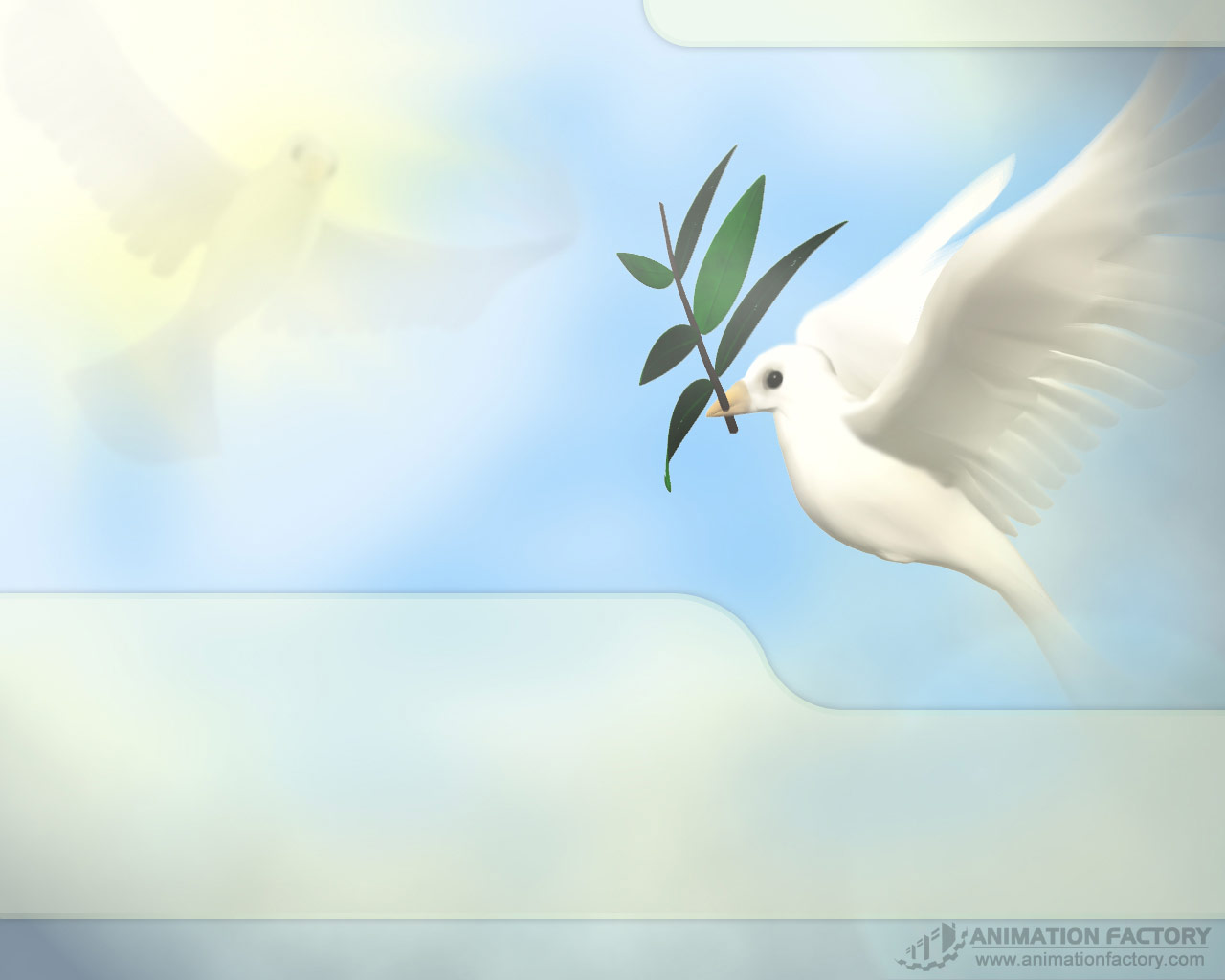 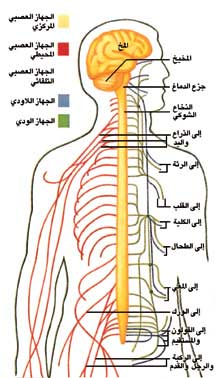 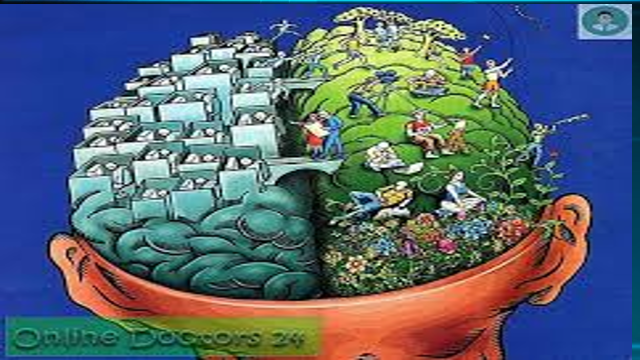 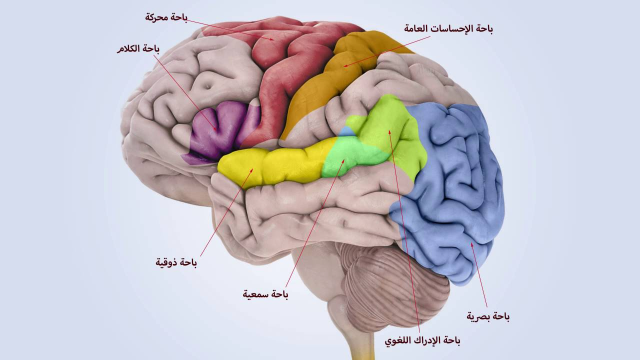